One-way Functions and Hardness of (Probabilistic) Time-Bounded Kolmogorov Complexity w.r.t. Samplable Distributions
Yanyi LiuCornell Tech
Rafael PassTel Aviv University &
Cornell Tech
What is the “Best” Assumption?
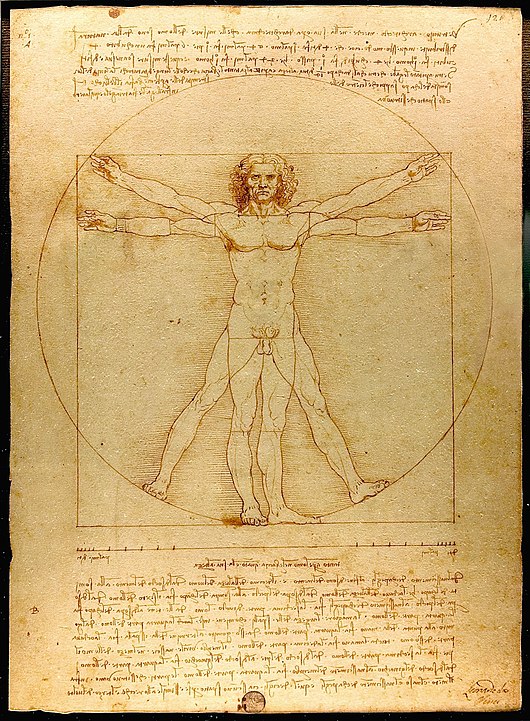 Today: “Science is hard!”
Our Focus: OWFs
One-way Functions (OWF) [Diffie-Hellman’76]
A function f that is
Easy to compute: can be computed in poly time
Hard to invert: no PPT can invert it
easy
y=f(x)
x
hard
Ex [Factoring]: use x to pick 2 random “large” primes p,q, and output y = p* q
One-way Functions (OWF) [Diffie-Hellman’76]
A function f that is
Easy to compute: can be computed in poly time
Hard to invert: no PPT can invert it

OWF both necessary [IL’89] and sufficient for:
Private-key encryption [GM84,HILL99]
Pseudorandom generators [HILL99]
Digital signatures [Rompel90]
Authentication schemes [FS90]
Pseudorandom functions [GGM84]
Commitment schemes [Naor90]
…
Not included: 
public-key encryption, OT, obfuscation
Whether OWF exists is the most important problem in Cryptography
Characterization of OWFs
OWFs exist iff the time-bounded Kolmogorov-complexity problem is hard-on-average. [LP’20]
A win-win perspective: Either OWFs, or efficient algorithms for optimal file compression, inductive reasoning, optimal machine learning 
But only over random instances!

[Today] Over “practical” instances. E.g.,Science is easy (over “real-world” data)
Kolmogorov Complexity [Sol’64,Kol’68,Cha’69]
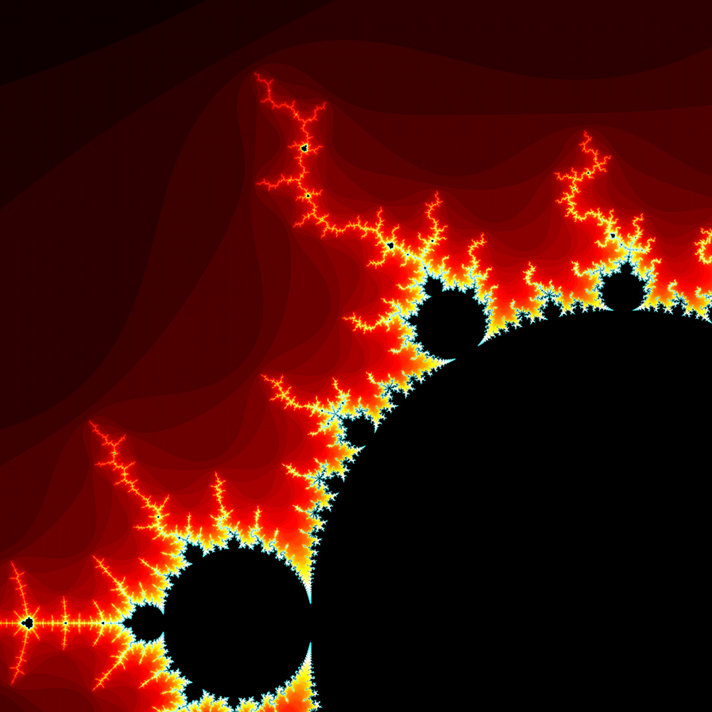 Which of the following strings is more “random”:
1231231231231231231
1730544459347394037
K(x)  = length of the shortest program that outputs x
Formally, we fix a universal TM U, and are looking for the length of the shortest program 𝚷 = (M,w) s.t. U(M,w) = x
Lots of amazing applications (e.g., Godel’s incompleteness theorem)
But uncomputable.
Time-Bounded Kolmogorov Complexity
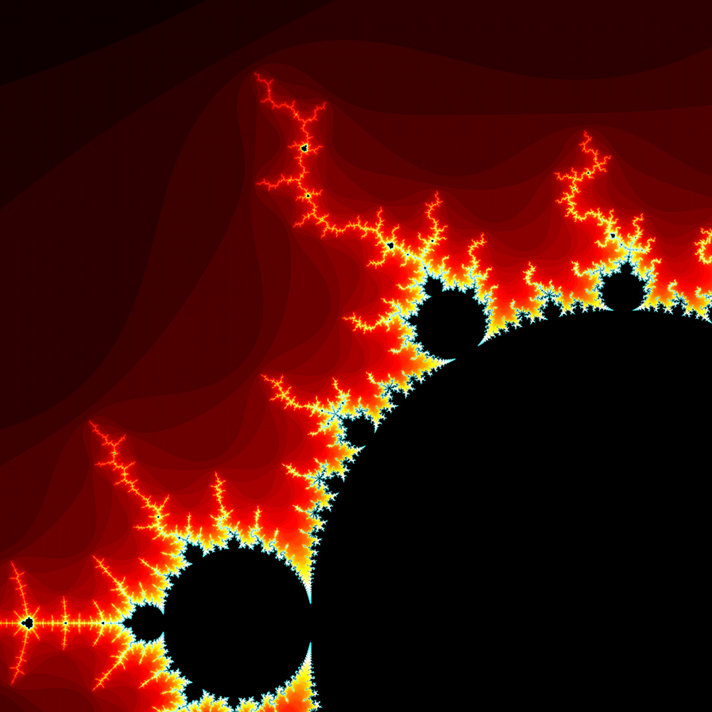 Which of the following strings is more “random”:
1231231231231231231
1730544459347394037
K(x)  = length of the shortest program that outputs x
Kt(x) = length of the shortest program that outputs x within time t(|x|)
Can Kt  be efficiently computed when t is a polynomial?
Studied in the Soviet Union since 60s [Kol’68,T’84]
Independently by Hartmanis [83], Sipser [83], Ko [86]
Closely related to MCSP (Minimum Circuit Size Problem) [T’84,KC’00]
“Meta-complexity” : complexity of complexity of x
Average-case Hardness of Kt
Frequential version [60’s, T’84]
Does ∃ algorithm that computes Kt(x)  for a “large” fraction of x’s?

Observation [60’s, T’84]: Kt can be approximated within log n w.p 1-1/n
Proof: simply output n.
Average-case Hardness of Kt
Frequential version [60’s, T’84]
Does ∃ algorithm that computes Kt(x)  for a “large” fraction of x’s?

More general version: Given some (efficiently) samplable distribution D,
Does ∃ algorithm that computes Kt(x)  over x ← D w.h.p.?

(Efficiently) samplable distributions: Distributions that can be sampled by a poly-time probabilistic TM.
KeyGen(1^n) for most schemes
Def: Kt is mildly-HoA w.r.t. D if there exists a polynomial p, such that no PPT heuristic H can compute Kt w.p 1-1/p(n) over x ← D for inf many n.
OWFs from Hardness of pKt
OWFs from Hardness of pKt
(2) => (1) yields a strong and natural win-win situation:

Either OWFs exist, or for any efficiently sampled x 
we can (w.h.p.) find short programs that print x
-- an efficient approach implementing Occam’s Razor
Either OWFs, Or …
Science is easy*!

Occam’s razor (1287-1347, John Punch 1639): 

Entities are not to be multiplied without necessity"
Non sunt multiplicanda entia sine necessitate)

“Simplest explanation is mostly likely the truest”
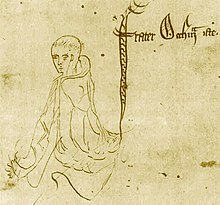 *Assuming nature is efficient, collecting data is easy, ...
OWFs from Hardness of pKt
Corr: (2) => (3) Uniform is the hardest distribution for pKt.

Additional Remark: Our theorem also holds w.r.t. Kt, assuming E ⊈ ioNSIZE[20.01n] (which implies AM = NP).
Related Work
Proof Overview
(1) => (3): mostly following [LP’20]
(3) => (2): trivial
Focus: (2) => (1)
Proof Overview
(2) => (1) Assume that ∃ samplable D on which pKt is mildly-HoA for all poly t, then OWFs exist.
Def: We say that a distribution D is Poly-bounded by Kt if D samples any string x w.p. <= poly(n) / 2K^t(x)
       - It does not assign too much weight to “Kt-random” strings.

Examples:
The uniform distribution. (2-n <= O(1) 2-K^t(x) ) 
Any efficient deterministic “distribution”.
For simplicity: we consider just Kt (without CRS) in this overview.
Proof Overview
(2) => (1) Assume that ∃ samplable D on which pKt is mildly-HoA for all poly t, then OWFs exist.
Outline:
Step 1. The LP20 OWF will be still (weak) one-way if we switch uniform to any distribution that is poly-bounded by Kt.

Step 2. Any efficiently samplable distribution must be poly-bounded by Kt. (Not quite, either need assumptions or appealing to a CRS.)
Proof Overview
(2) => (1) Assume that ∃ samplable D on which pKt is mildly-HoA for all poly t, then OWFs exist.
Outline:
Step 1. The LP20 OWF will be still (weak) one-way if we switch uniform to any distribution that is poly-bounded by Kt.

Step 2. Any efficiently samplable distribution must be poly-bounded by Kt. (Not quite, either need assumptions or appealing to a CRS.)
Will follow from the “Coding Theorem” of [LOZ’22]
Step 1
Assume ∃ poly t, distribution D s.t.  (1) D is poly-bounded by Kt ; and (2) Kt is mildly-HOA. Then OWFs exist.
Note: [LP’20] constructs only a weak OWF.


Weak OWF: “mild-HOA version” of a OWF:
efficient function f s.t. no PPT can invert f w.p. 1-1/p(n) for inf many n, for some poly p(n)>0.


Lemma [Yao’82]. If a Weak OWF exists, then a OWF exists.
LP20 construction: Let c be a constant so that Kt(x) < |x|+c for all x

Define f(𝚷’,i) where |𝚷’| = n+c, |i| = log (n+c) as follows:
Let 𝚷 = first i bits of 𝚷’ (i.e., truncate 𝚷’ to i bits).
Let y = output of 𝚷 after t(n) steps.
Output i||y.

Assume for contradiction that f is not a Weak OWF.
Then, for every inverse polynomial 𝛿, there exists a PPT attacker A that inverts f w.p 1- 𝛿.

We construct a heuristic H (using A) that computes Kt w.p. 1- 𝛿 poly(n) over D, which concludes that Kt is not mildly HOA over D, a contradiction.
Heuristic H(y) proceeds as follows given y ← D :
For i = 1 to n+c
	- Run A(i||y) -> 𝚷 and check if 𝚷 outputs y within t(n) steps
Output the smallest i for which the check passed (or the program).


Intuitively, if A succeeds with VERY high probability, then it should also succeed with high probability conditioned on length i, for EVERY i ∈ [n+c]
But: the problem is that H is feeding A the wrong distribution over y’s.

Solution: using a relative distance argument in LP’20, we can show that they are not too far (in the paper).
A Brief Summary
A very strong and natural (poetic) win-win situation: 
	Either crypto exists, or scientific discovery is easy.

The first language (without RSR) admits the property that
	uniform is a “complete” distribution
Towards excluding Pessiland
NP 
is
HoA
SAT
is
HoA
pKt
is
 HoA
“HoA” refers to be HoA w.r.t. some samplable distribution
To prove	 , it suffices to prove NP-hardness of pKt
(And this may even be necessary, assuming iO—see [HIR’23])

Technicality:  The reduction needs to be “oblivious” to t. 
But Hirahara [Hir’22] showed such a reduction for NP-hardness of MKtP*, so we are getting close!
Thank You